Dr DJABALLAH M
MA EN PARASITOLOGIE- MYCOLOGIE CLINIQUE
LA TOXOPLASMOSE 2018/2019
Plan
Définition-Historique
Épidémiologie: Agent pathogène
                                Répartition géographique
                                Mode de contamination
                                Cycle évolutif
2. Physiopathologie-Immunité
3.  Clinique
4. Diagnostic 
5. Traitement
6. Prophylaxie
1.Définition
La toxoplasmose est une parasitose cosmopolite causée par un protozoaire : Toxoplasma gondii. 
Toxo: arc, plasma: cellule

Découverte par Nicolle et Manceau en 1908 chez un rongeur Ctenodactylus gundi à l’IP de Tunis.
Parasitose bénigne  sauf si
		• Femme enceinte 
		• Immunodéprimé
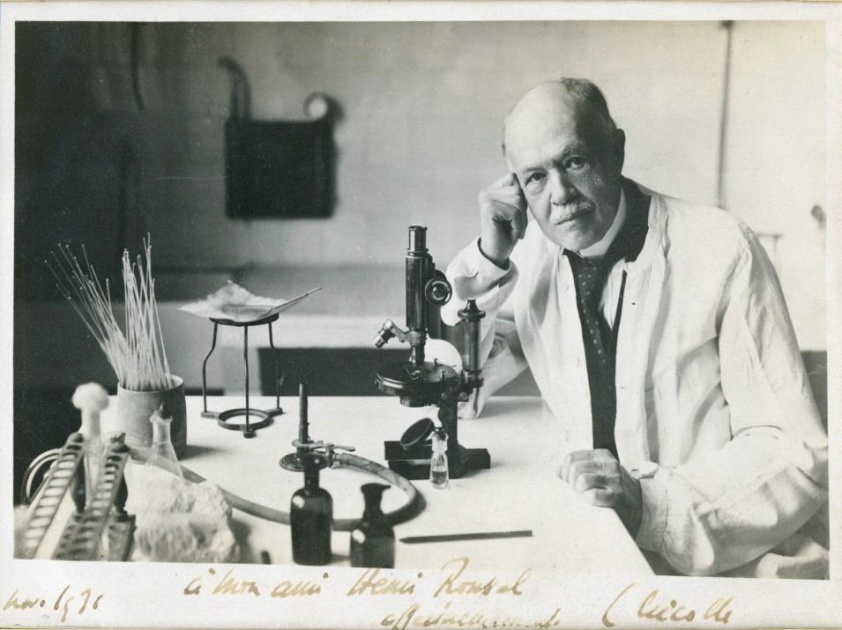 Historique
1908 : découverte de Toxoplasma gondii par Nicolle et Manceaux à l’Institut Pasteur de Tunis chez un Rongeur sauvage le Gondi Ctenodactylus gundi
http://fr.wikipedia.org/wiki/Fichier:Charles_Nicolle_
 Dr Charles Nicolle 
Prix Nobel de Médecine 1928
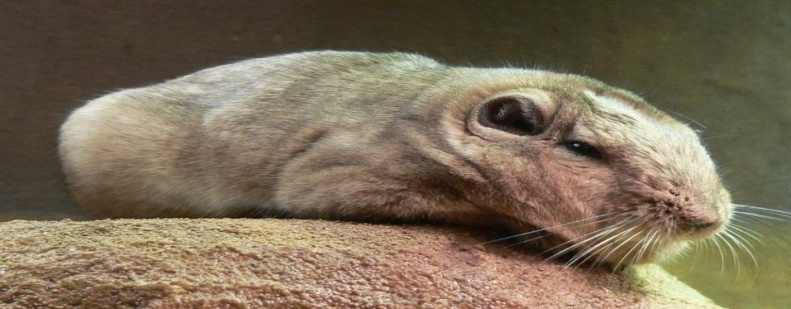 http://www.redorbit.com/education/reference_library/
Rongeur: Ctenodactylus gundi
2.Agent pathogène A.Classification
Embranchement: Protozoaires
phylum: Apicomplexa
Classe: Sporozoaires
S/classe: Coccidia
Genre: Toxoplasma
Espèce: gondii
2.Agent pathogène
B. Morphologie
03 formes parasitaires
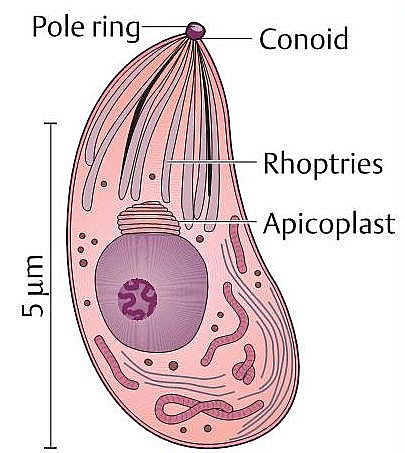 Le kyste
Le tachyzoïte
L’oocyste
2.Agent pathogène
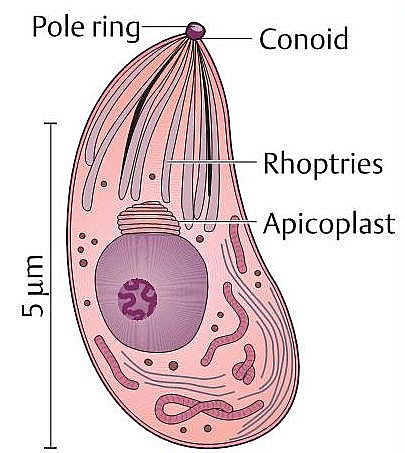 2.1 Les tachyzoïtes
-La forme végétative 
 -Mesure7µm sur 3µm en moyenne
-Vivent en intracellulaire dans les cellules des phagocytes mononuclées.
- Formes du parasite à l’origine des lésions cliniques.
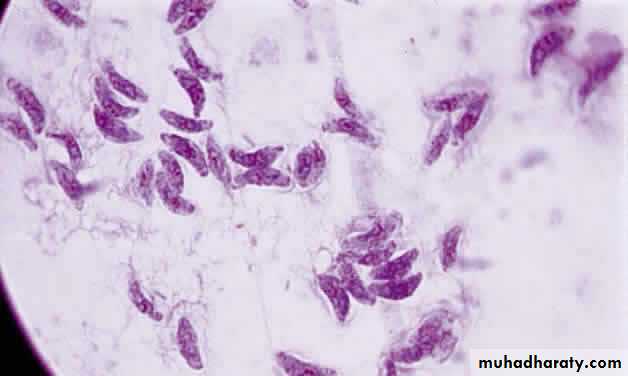 Tachyzoite
[Speaker Notes: a une forme d’arc et mesure 5 à 10 µm. Elle se multiplie dans les cellules de l’hôte (principalement dans la lignée macrophagique]
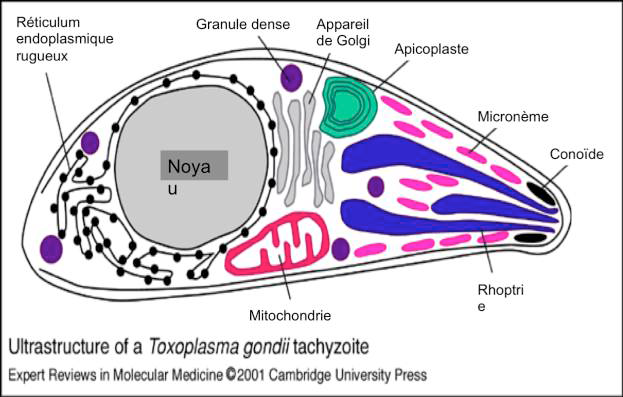 L’ultrastructure d’un tachyzoïte de T. gondii
(http://www.phsource.us/PH/HELM/PH_Parasites/toxoplasmosis.htm).
2.Agent pathogène 
2.2 L’oocyste 
Forme de résistance dans le milieu extérieur .
 Fruit de la multiplication sexuée du parasite dans l’intestin du chat.
Mesure 10-12 µm.
Non sporulé à l’élimination.
Résiste à l’eau de javel et au suc gastique.
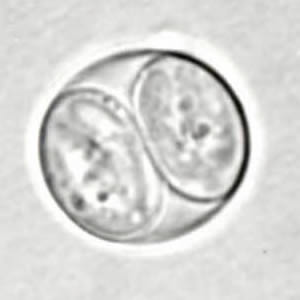 02 sporocystes contenant 04 sporozoites chaqu’un
2.Agent pathogène  

2.3 Le kyste
Retrouvés dans n’importe quel
 type cellulaire mais surtout
Tissus musculaires et nerveux +++
Mesure 15 à 100µm .
1000 bradyzoites (formes quiescentes)
Détruit par la chaleur et la congélation.
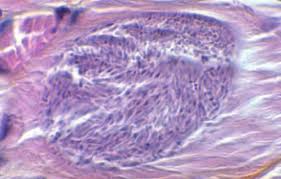 Kyste  contenant les bradyzoites
C. Cycle évolutif du Toxoplasme 1.
Cycle hétéroxène (sexué):
Dans les cellules épithéliales intestinales de l’hôte définitif: 
Les félidés s'infectent par ingestion des hôtes  intermédiaires infectés qui hébergent des kystes dans leurs tissus. 
Les bradyzoïtes libérés des kystes pénètrent dans les cellules épithéliales intestinales.

Après une phase de multiplication asexuée par schizogonie, certains parasites peuvent se transformer en gamétocytes, puis en gamètes soit mâles soit femelles (phase de gamétogonie). L'union d'un gamète mâle et d'un gamète femelle aboutit à la formation d'un oocyste non sporulé qui est émis dans les fèces du chat.
C. Cycle évolutif du Toxoplasme 2.
Dans le milieu extérieur : (phase libre ou sporulation)
-L’  oocyste immature 
En quelques jours, dans le milieu extérieur, se produit une sporulation au sein de l'oocyste qui donne naissance aux sporozoïtes contenus dans des oocystes matures ou sporulés (en 1 à 5 jours), c’est la forme infestante.
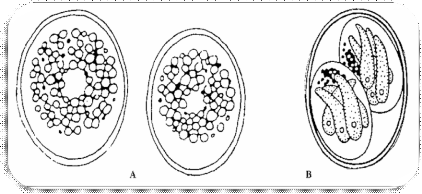 Oocyste
 immatures
Sporozoites
C. Cycle évolutif du Toxoplasme 3.
Chez l’hôte intermédiaire : Reproduction asexuée.
 Les oocystes sporulés qui souillent le sol, les végétaux et l'eau sont à l'origine de la contamination des hôtes intermédiaires. Après ingestion des oocystes par l'hôte intermédiaire, les sporozoïtes envahissent les cellules intestinales et se transforment en tachyzoïtes.

 Ceux-ci se multiplient  dans les cellules du système des phagocytes mononucléés et se disséminent dans l'organisme. 
Transformation des tachyzoites en bradyzoïtes sous l’influence du système immunitaire, en quelques semaines : formation de kystes.
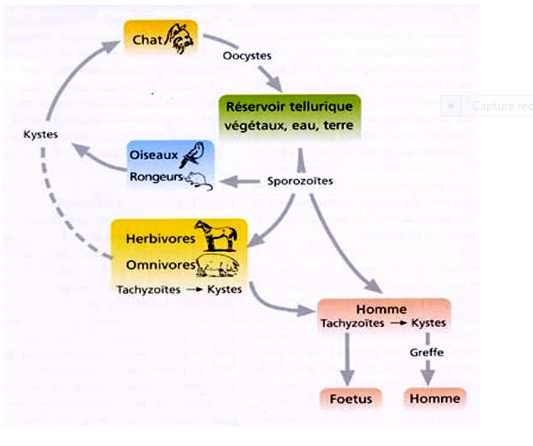 Cycle évolutif de la Toxoplasmose
3.Répartition géographique
Cosmopolite
Habitat :Macrophage et la plupart des cellules nucléés
Les cellules de prédilection de l’hôte sont les muscles et le cerveau.
4.Mode de transmission
Eau et aliments contaminés par les oocystes.
Viande peu cuite contaminée par les kystes.
De la mère au fœtus pendant la grossesse.
Transplantation d’organes        rares
Transfusion sanguine
HGF
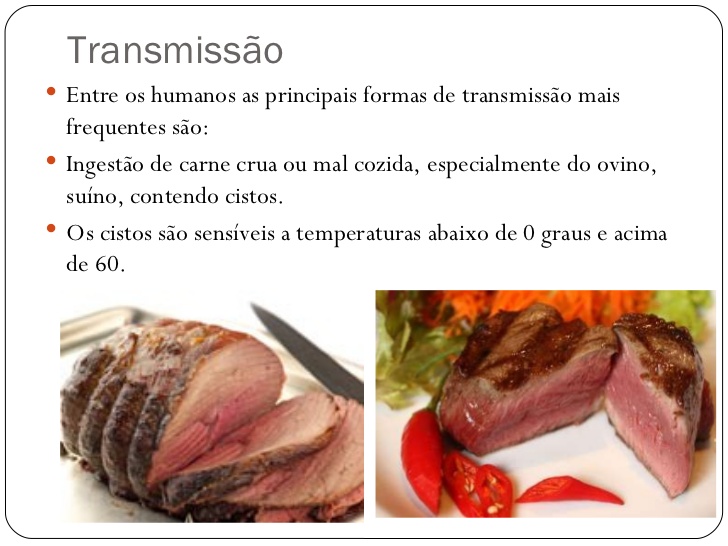 5. Physiopathologie- immunologie 

Evolution de l’infection en 3 phases : 
- Infection aiguë 
Défense de l’hôte : 
immunité cellulaire +++ 
immunité humorale + 
- Infection chronique
5.1 Réponse acquise
 -Réponse humorale
Une réponse humorale impliquant des anticorps de différents isotypes IgM, IgG, IgA  dirigés contre les antigènes. Ces anticorps représentent un moyen de défense contre les tachyzoites extracellulaires par une lyse en présence du complément ou par opsonisation via les macrophages.
Ces anticorps circulants persistent toute la vie et sont des marqueurs de l’infection 
toxoplasmique.

 -Réponse cellulaire
C’est le facteur majeur de résistance contre l’infection toxoplasmique. L’IL-12 produite par les neutrophiles, les DC, les NK et les MΦ activent les voies de signalisation qui initient la différentiation des lymphocytes T vers une voie Th1. En réponse à cette activation, les cellules Th1 prolifèrent et sécrètent  de l’INF ϒ. 
Cette production est accentuée par diverses cytokines telles que le TNF-α.
 L’IFNγ produit va induire la synthèse d’effecteurs antiparasitaires.

NB: DC: dendritic cell, NK: natural killer, MФ: macrophage
IL:inerleukine, INF: interféron gamma, TNF tumoral necrosis factor, Th1:T helper
[Speaker Notes: somatiques et /ou sécrété –excrétés. (Signal Transducer and Activator of Transcription)]
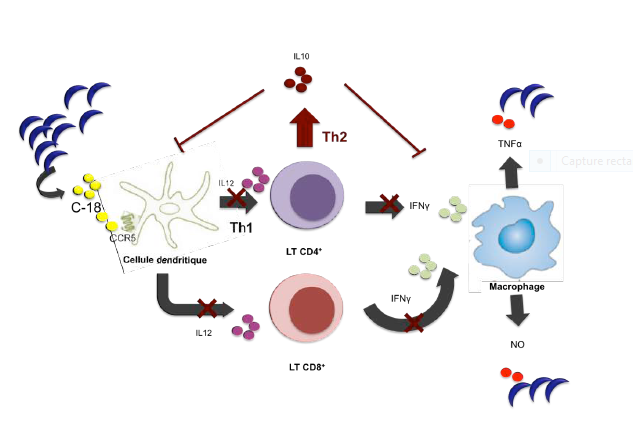 Figure : Schéma représentatif de l’activation de la voie immunitaire de type Th2 par T.gondii
NB: LT CD8: lymphcyte T cell  cluster of differnciation 8
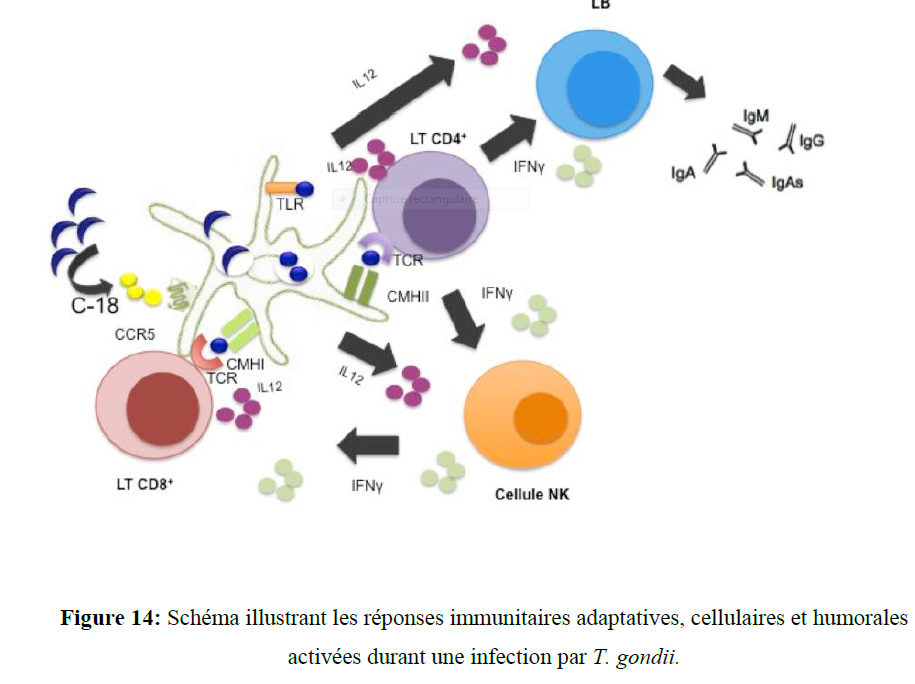 Action sur les tachyzoites
 extra-cellulaires
5.2 Influence de la gestation sur la réponse immunitaire maternelle

Les modifications hormonales liées à la grossesse génèrent une réponse immunitaire de type Th2 au détriment d'une réponse Th1 protectrice ce qui favorise le passage transplacentaire du toxoplasme alors que les cellules NK induisent une protection partielle.


Chez le fœtus, l'immaturité du SIm favorise l'infection toxoplasmique, par  production de cytokines minime et un faible taux de cellules mémoires. Les réponses cellulaires sont orientées vers un profil Th2, ainsi au cours du premier trimestre de la gestation, les cellules T présentent une faible reconnaissance antigénique qui est à l'origine de phénomènes de tolérance vis-à -vis de l'antigène toxoplasmique.
5.3 Physiopathologie 
5.3.1Toxoplasmose acquise 
Première phase 
 Dissémination dans l’organisme. Les toxoplasmes pénètrent dans les cellules du système histiomonocytaire et s’y multiplient, libérés ils envahissent les cellules voisines diffusant dans tout l’organisme. 
Le foie est le premier organe atteint.
Les tissus lymphoïdes.
le poumon, le cerveau, le tissu musculaire et la rétine.
Cette phase de dissémination dure environ 1 à 2 semaines chez un sujet immunocompétent.
5.3.1Toxoplasmose acquise 
 Deuxième phase 
interviennent les défenses immunitaires de l’hôte, les tachyzoites sont lysés dès qu’ils sont libérés. Mais, dans les organes pauvres en anticorps, (œil, cerveau) la diffusion se poursuit.

Troisième phase  (la phase chronique )
 Les bradyzoites demeurent IC à l’intérieur des kystes. Ils continuent à s’y multiplier puis entrent dans un état de quiescence qui dure de nombreuses années. Les kystes se forment dans tous les tissus mais sont plus nombreux (œil, système nerveux central).
5.3 Physiopathologie 
5.3.2Toxoplasmose congénitale :(TC)
La TC est la conséquence d’une toxoplasmose maternelle acquise au cours de la grossesse.
Responsable  d’avortements spontanés ou de malformations.

La transmission est déterminée par le passage transplacentaire du parasite au cours d’une parasitémie maternelle suite à une primo infection. Cette transmission parasitaire dépend de la structure et de l’irrigation placentaire, le placenta pourrait  retarder la transmission parasitaire de la mère au fœtus de plusieurs semaines après une séroconversion maternelle.

 La fréquence de transmission materno-foetale est proportionnelle à la taille du placenta au cours de la grossesse, alors que la sévérité des lésions est liée à l’âge du fœtus au moment de l’infection maternelle.
Toxoplasmose congénitale
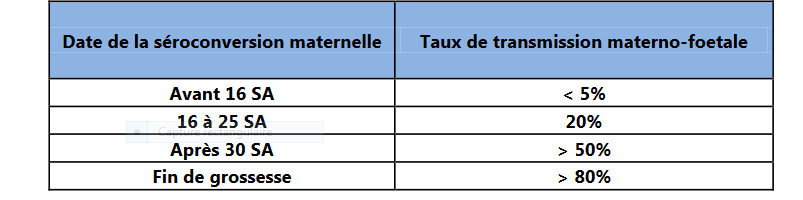 Tableau 1 : Taux de transmission materno-fœtale de l’infection toxoplasmique en fonction du stade de grossesse. D’après Ambroise –Thomas et al.
6. CLINIQUE 
Il existe 3 formes cliniques sont :

La toxoplasmose acquise, en général inapparente ou bénigne
 La toxoplasmose congénitale qui peut être à l’origine de fœtopathies grave 
 La toxoplasmose de l’immunodéprimé.
6. CLINIQUE 
6.1. Toxoplasmose acquise du sujet immunocompétent
Elle est asymptomatique dans plus de 80% des cas. 
Les formes symptomatiques associent fièvre, adénopathies et asthénie. 
 Fébricule
 dure quelques jours ou quelques semaines et va disparaître spontanément.

 Adénopathies
Cervicales, peu volumineuses, mais les autres territoires ganglionnaires peuvent être atteints. 

Asthénie
 peut être profonde et persister plusieurs mois.
 L’évolution: habituellement bénigne et la guérison spontanée. 
 Le diagnostic de certitude est basé sur la sérologie.
6. CLINIQUE 
6.2 Toxoplasmose congénitale 
La forme majeure : encéphalo-méningo-myélite toxoplasmique 
- Les formes viscérales 
Les formes dégradées ou retardées (Chorio-rétinite) 
- Les formes inapparentes ou infra-cliniques à la naissance
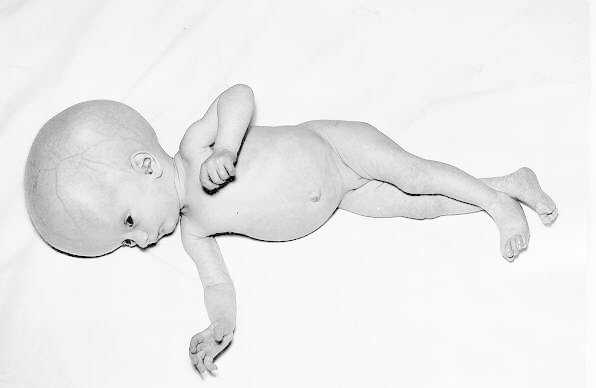 Dubey J.P., Beattie C.P., 1988
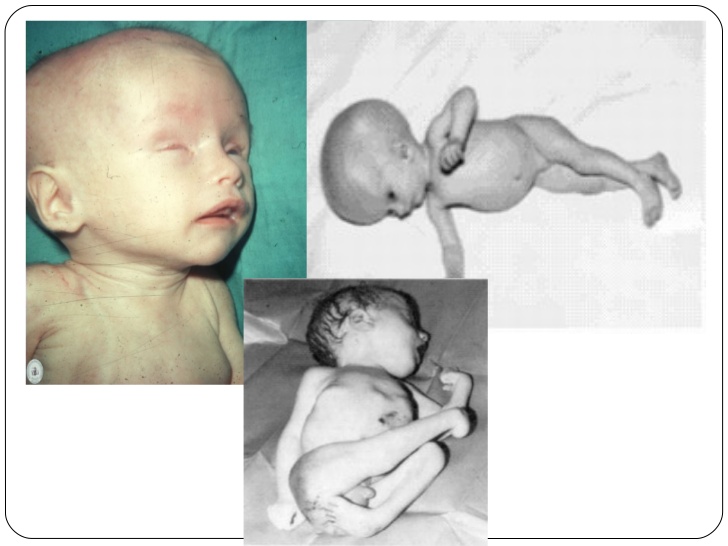 Toxoplasmose congénitale
6. CLINIQUE 
6.3 Toxoplasmose  de l’immunodéprimé  patients VIH+ , greffés .. maladie grave, mortelle sans traitement sauf les formes oculaires isolées qui peuvent conduire à la cécité.
6.3.1 Toxoplasmose  cérébrale localisée
Tableau clinique d’un abcès. La symptomatologie: des céphalées persistantes, une fièvre dans 50% des cas. 
Secondairement un déficit focalisé en rapport avec la localisation du ou des abcès. 

6.3.2 Toxoplasmose oculaire
Le patient se plaint d’une baisse d’acuité visuelle, d’impression de «mouches volantes» et d’une rougeur oculaire. 

6.3.3 Toxoplasmose pulmonaire se traduit par une pneumopathie fébrile dyspnéisante. 

6.3.4 Toxoplasmose disséminée:
Une fièvre isolée dont le diagnostic n’est parfois fait que sur les localisations viscérales secondaires.
[Speaker Notes: Une crise comitiale inaugurale est possible.]
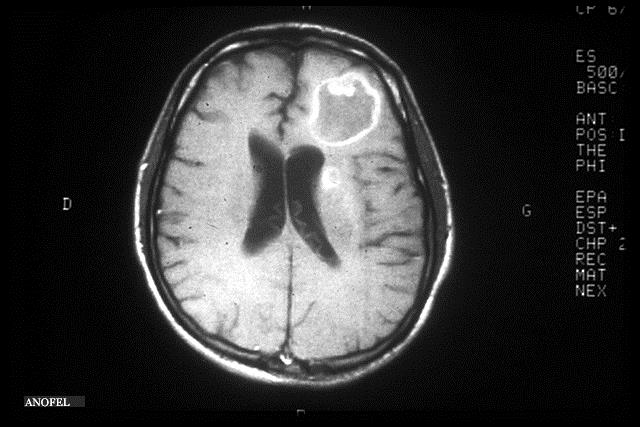 Toxoplasmose cérébrale
Les formes dégradées ou retardées: Chorio-rétinite
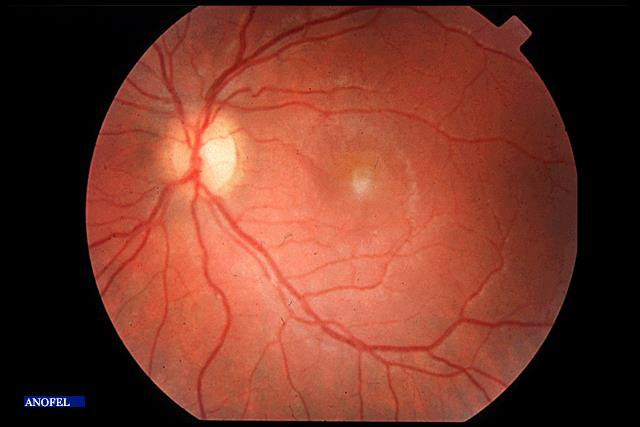 Choriorétinite active : foyers toxoplasmiques actifs blancs cotonneux, peu hémorragiques.
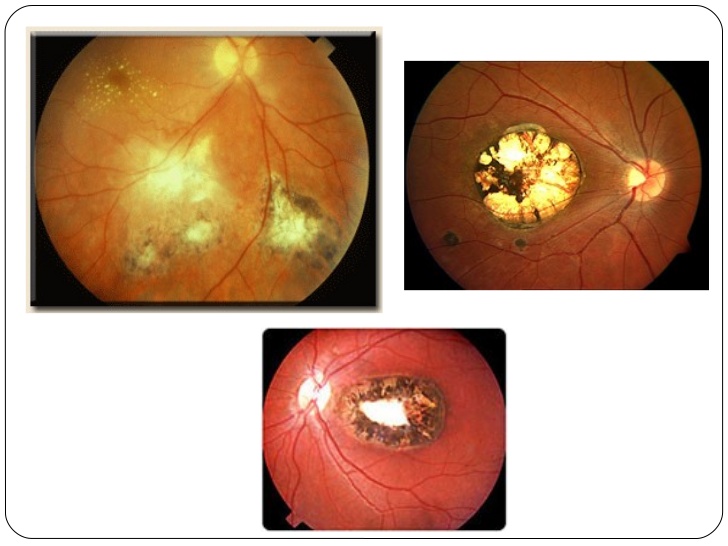 Choriorétinite
7.Diagnostic
7.1 Imagerie
Elle a surtout sa place dans la toxoplasmose congénitale et chez l’immunodéprimé.
 En cas d’infection congénitale, l’échographie obstétricale permet de diagnostiquer les éventuelles lésions fœtales in utero.
7. 2 DIAGNOSTIC BIOLOGIQUE
7.2.1 Diagnostic direct
-Prélèvements : sang, liquide amniotique, le placenta, l’humeur aqueuse, le LCR, ponction ganglionnaire.
-Techniques de coloration: MGG
 -Inoculation à la souris
 -Culture cellulaire
 -Biologie moléculaire (recherche de l’ADN parasitaire).
7. 2 DIAGNOSTIC BIOLOGIQUE 
7.2.2 diagnostic immunologique ( indirect)
Techniques utilisées
7. 2 DIAGNOSTIC BIOLOGIQUE 
7.2.2 diagnostic immunologique ( indirect)
Cinétique des anticorps au cours de la toxoplasmose acquise
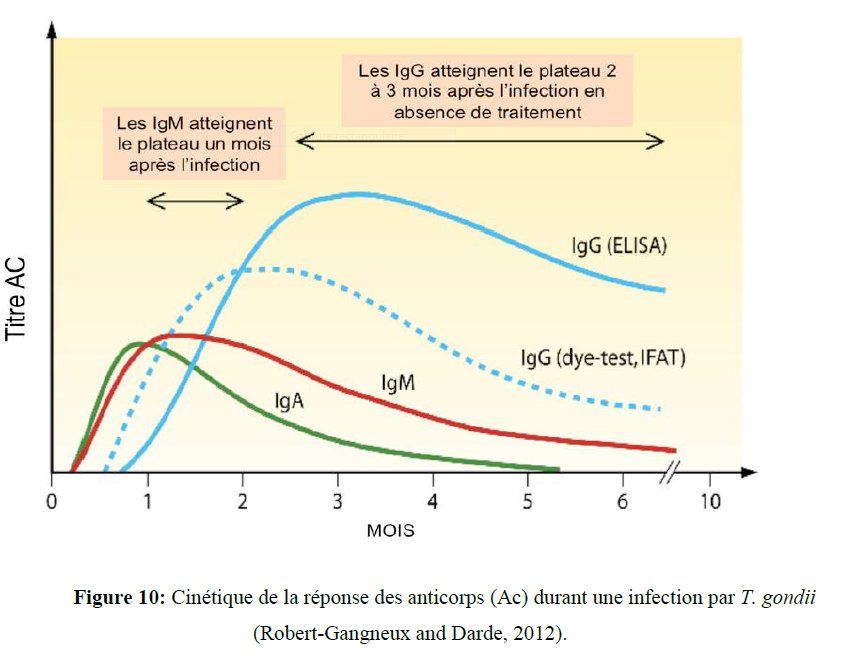 7. 2 DIAGNOSTIC BIOLOGIQUE 
7.2.2 diagnostic immunologique ( indirect)
Interprétation des résultats
Le dépistage sérologique est obligatoire lors 
de l’examen prénuptial. 
Si la sérologie est positive et signe une immunité ancienne, le risque de toxoplasmose acquise pendant la grossesse est nul et un suivi inutile.

 En cas de négativité sérologique lors de la déclaration de grossesse, des sérologies mensuelles (IgG et IgM spécifiques) doivent être pratiquées jusqu’à l’accouchement afin de détecter une éventuelle séroconversion.
Interprétation des résultats: Chez la femme enceinte:
 Effectuer 02 sérologies espacées de 01 mois d’intervalle.
2e cas  sérologie né























2e cas: Sérologie négative, absence d’immunité
1er cas: immunisation ancienne, femme protégée
3e  cas: Toxoplasmose   récente ou  évolutive
IgG présentes, quelques soit le titre. 
 Présence d’IgM
IgG<300 UI/ML ABCENCE d’IgM
IgG<10 UI
ABCENCE d’IgM
IgM + Infection récente<4mois
IgM-,IgG élevé
Infection évolutive>4mois
Surveillance Sérologique mensuelle        
Accouchement + Règles hygiéno-diététique
Pas de surveillance
DIAGNOSTIC BIOLOGIQUE 3.
 7.2.3 Toxoplasmose du nouveau-né 
A la naissance, l’examen clinique comprenant 
Un examen neurologique complet ( fond d’œil ,radios du crâne face et profil).

 La sérologie: Anticorps (IgG, IgM, IgA) synthétisés par le nouveau-né s’il est infecté. Le western-blot permet de différencier les anticorps transmis par la mère de ceux synthétisés par le nouveau-né.
 En l’absence d’infection congénitale, les IgG transmises par la mère disparaîtront avant l’âge de 1 an. 

7.2.4 Toxoplasmose de l’immunodéprimé 
 -Toxoplasmose cérébrale, l’imagerie et l’évolution sous traitement sont les éléments majeurs du diagnostic. La biologie (sérologie) ne sert qu’à objectiver la présence d’IgG et donc la possibilité d’une réactivation toxoplasmique. 

-Si suspicion de toxoplasmose disséminée, la recherche de T. gondii dans le sang  ou dans divers prélèvements et biopsies peut affirmer le diagnostic.
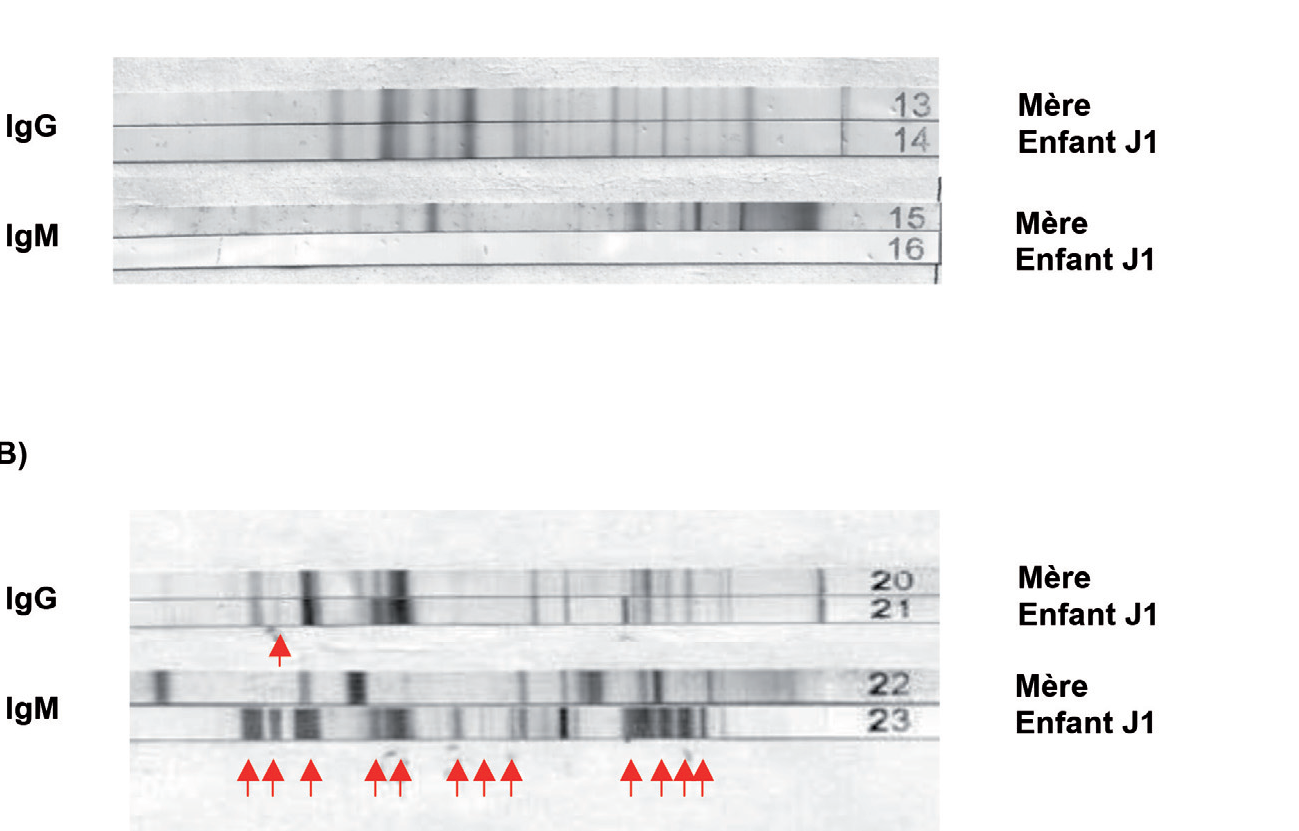 Western blot
TRAITEMENT
1. Toxoplasmose acquise 
La toxoplasmose acquise chez l’immunocompétent, hors grossesse ne nécessite généralement pas de traitement. 
La Spiramycine (Rovamycine®) peut être prescrite en cas de persistance de signes cliniques. 

2. Toxoplasmose acquise pendant la grossesse 
En cas de séroconversion la Rovamycine® (9MUI/J), pour diminuer la transmission materno-foetale, pendant toute la grossesse.
TRAITEMENT 2.
3. Toxoplasmose fœtale 
Si la séroconversion survient au 2e trimestre de grossesse, et si le résultat de l’amniocentèse est négatif, le traitement par Rovamycine® sera poursuivi jusqu’à négativation de la sérologie. 

Si amniocentèse  positif (toxoplasmose congénitale prouvée), le traitement pourra être  Pyrimétamine-Sulfadoazine (Fansidar®).

Au 3e trimestre, le traitement peut d’emblée faire appel au Fansidar®.
PROPHYLAXIE = Conseils hygiéno-diététiques

Consommation de viande bien cuite. 
 Consommation de fruits et légumes parfaitement lavés (lavage à grande eau) ou cuits .
 Lavage des mains après contact avec de la terre et au cours de la préparation des repas. 
 Précautions vis-à-vis du chat:
 Eviter de manipuler la litière du chat (si impossible : ports de gants) 
Eviter le contact avec les excréments. 
Nettoyer à l’eau bouillante la litière quotidiennement .
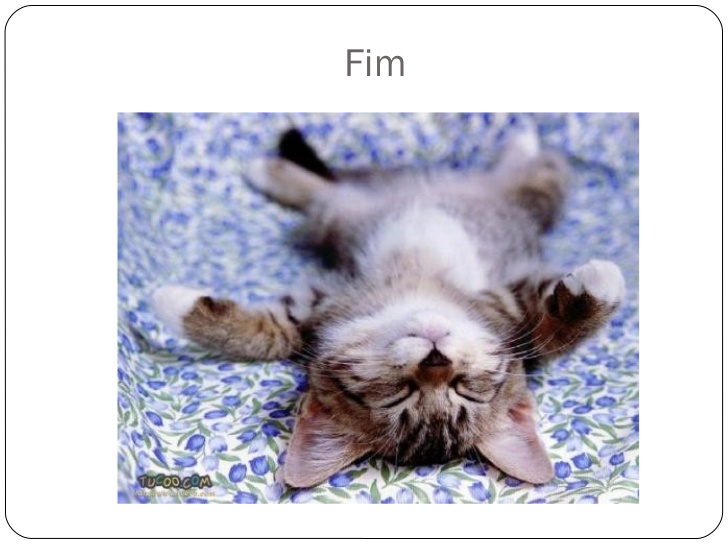 MERCI DE VOTRE ATTENTION